Git for .net Developers
Pete Shearer
Pittsburgh Code Camp 2011.1
Overview of This Talk
What is Git?
What is DVCS? What’s the Difference?
How does it compare?
How to Get Started
Git Commands Explained
Git is Magical !!!
GitHub / AppHarbor
Resources
Q + A
#PGHCC 2011.1 Sponsors
Platinum Sponsors
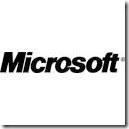 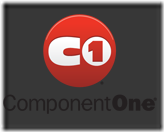 Gold Sponsors
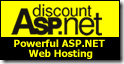 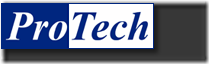 Silver Sponsors
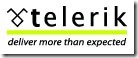 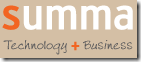 #PGHCC 2011.1 Sponsors (cont)
Prize Sponsors
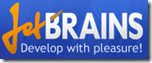 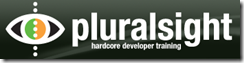 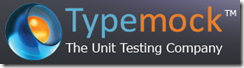 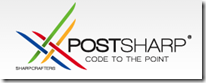 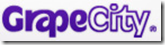 Swag Sponsors
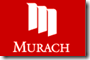 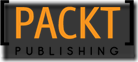 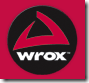 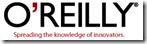 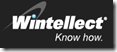 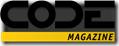 Who Am I?
The boring:
Pete Shearer
@PeteOnSoftware
PeteOnSoftware.com
Enterprise Architect at Modern Medical
Huge Nerd
Obsessed With Ninjas
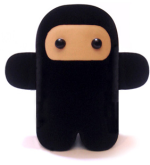 Who Am I?
Programming Stuff That I Dig:
C#
ASP.Net MVC
Ruby On Rails
jQuery
Sql Server (Devs should really know the DB)
Security (especially cryptography)
node.js
WP7
And of course… GIT!
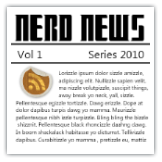 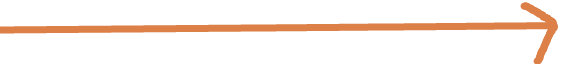 Who Am I?
The important:
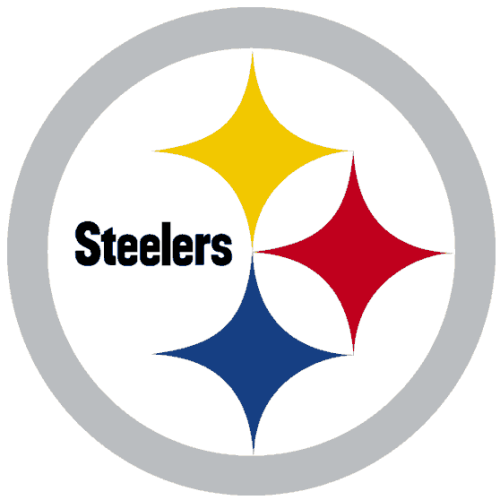 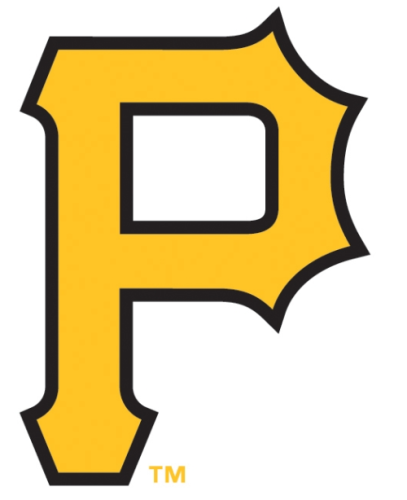 HUGE Pittsburgh Sports Fan!
What is Git?
DVCS
What is the difference?
History
What is DVCS? 
Why Git?
Why Git?
http://whygitisbetterthanx.com
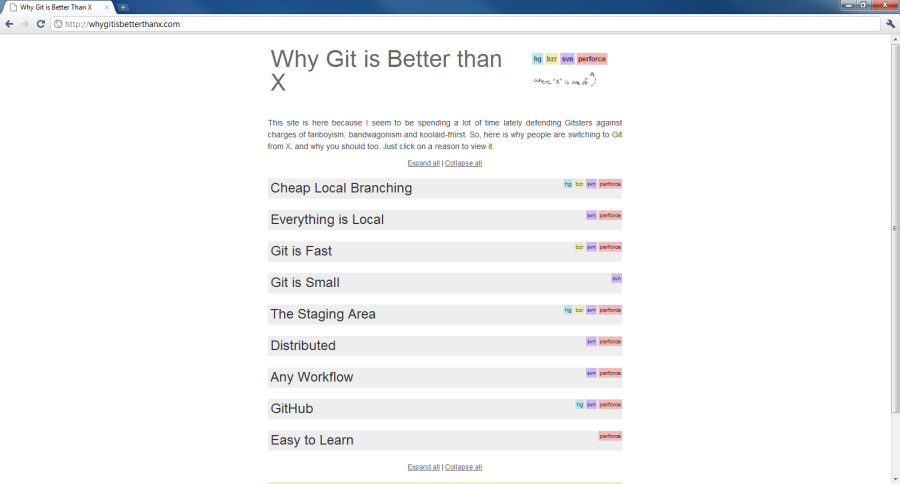 !important
SET YOUR HOME VARIABLE!!!!
Demo
msysgit – Git for Windows
http://code.google.com/p/msysgit/
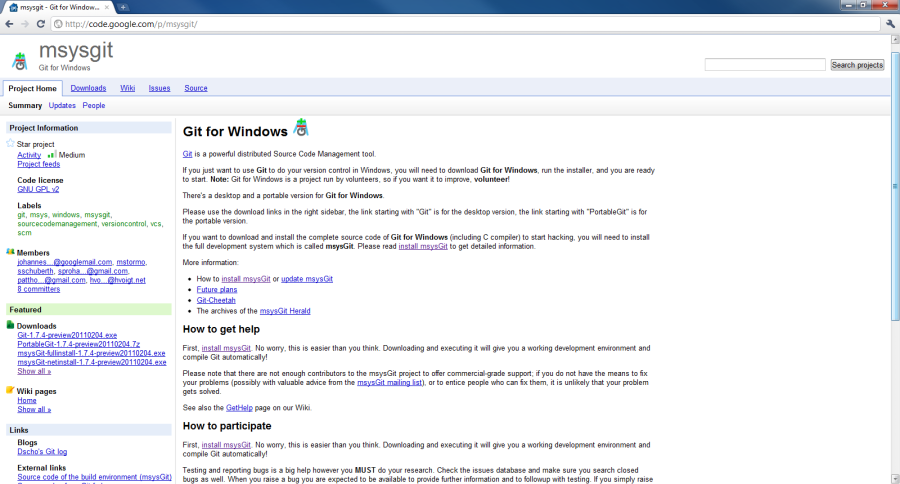 msysgit – Git for Windows
http://code.google.com/p/msysgit/downloads/list
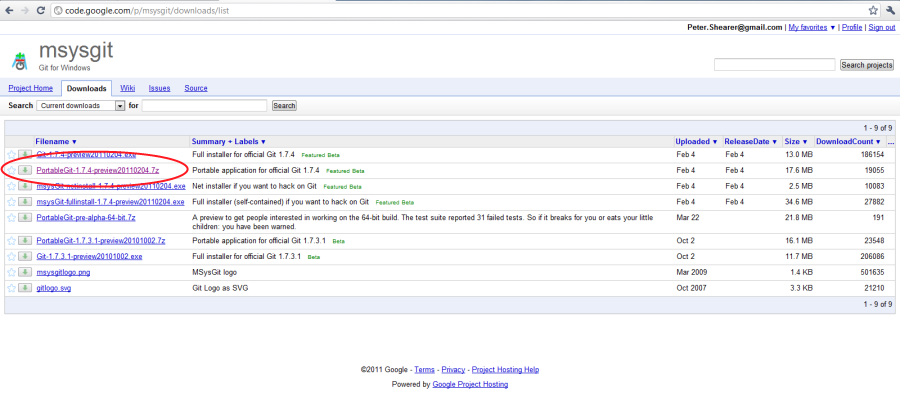 Demo
gitextensions
http://code.google.com/p/gitextensions/
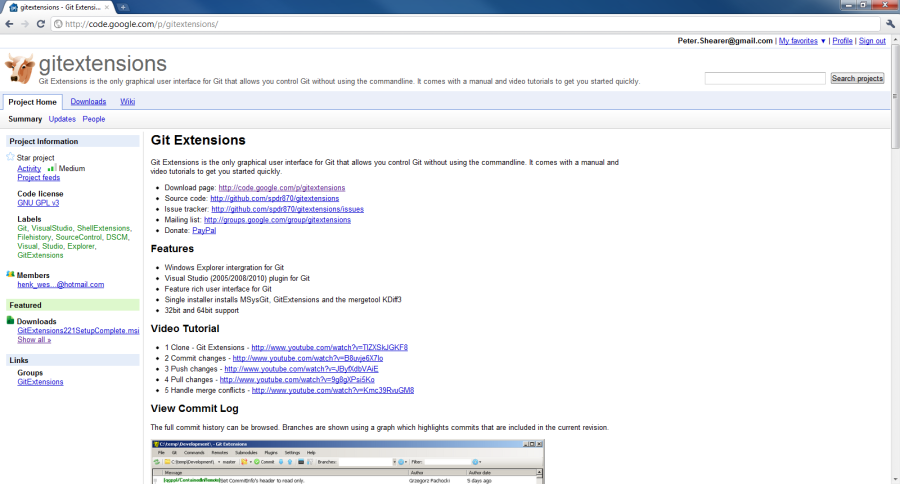 Demo
.gitignore and .gitconfig
Demo
Powershell & Custom Startup Script
Demo
Git Commands
Init
Status
Add
Commit
Push
Branch
Checkout
Merge
Log
Reset
Demo
Git is Magic
Demo
GitHub
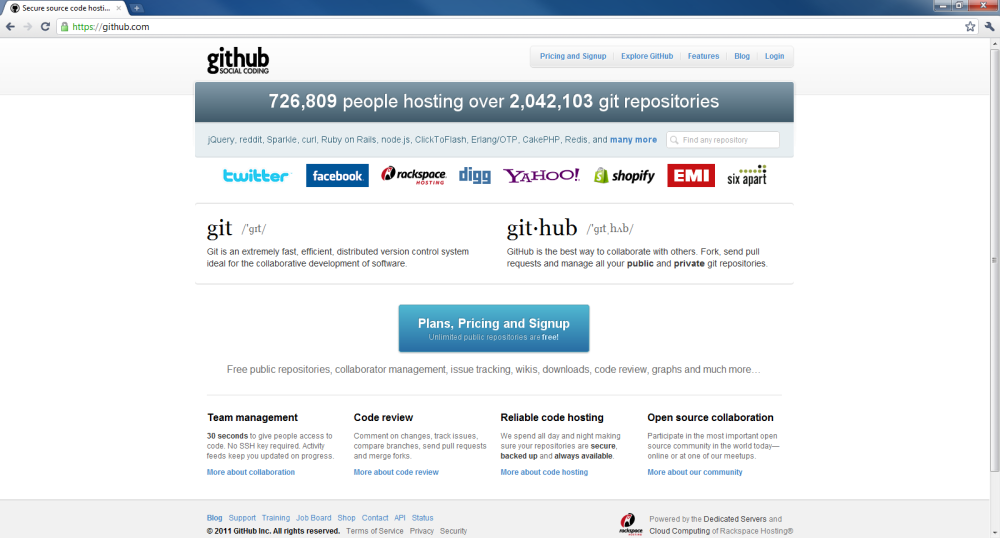 Demo
AppHarbor
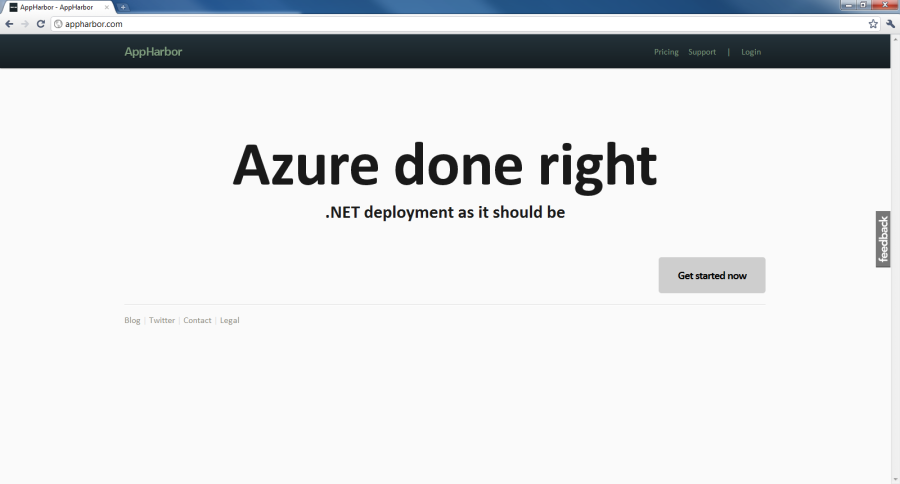 AppHarbor Setup
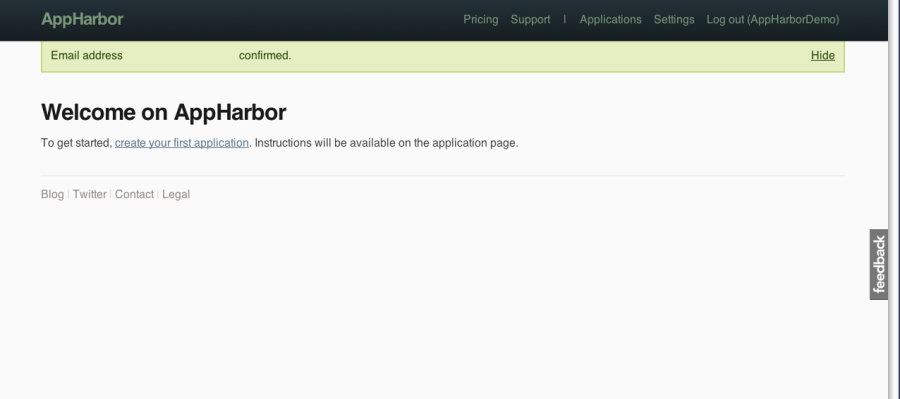 AppHarbor Setup (cont)
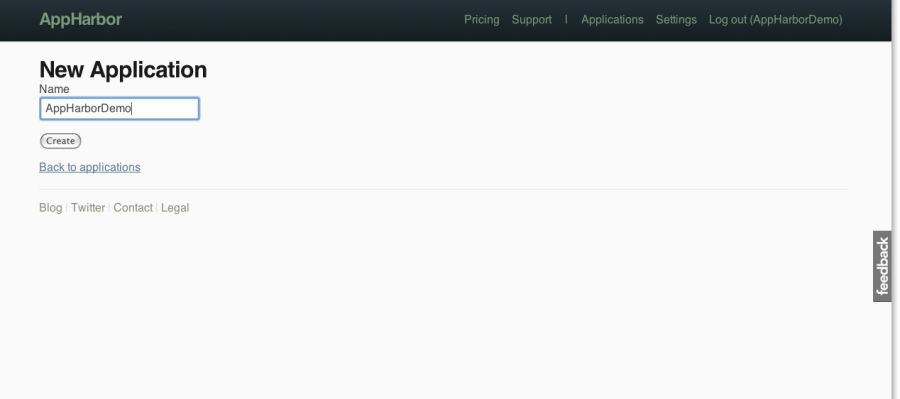 AppHarbor Setup (cont)
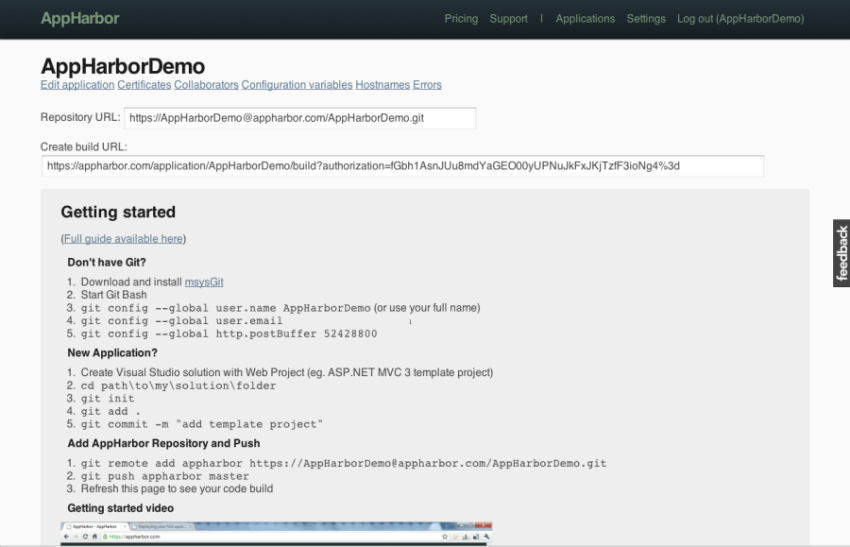 AppHarbor Setup (cont)
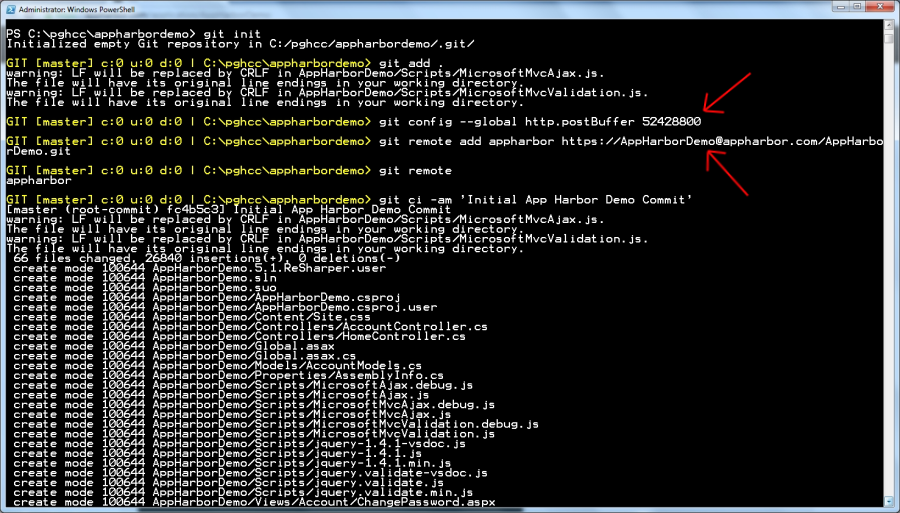 AppHarbor Setup (cont)
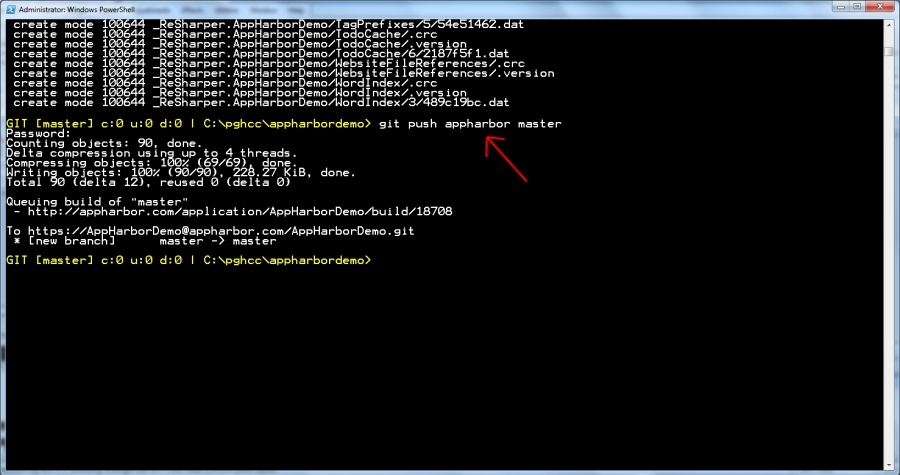 Demo
Git Immersion
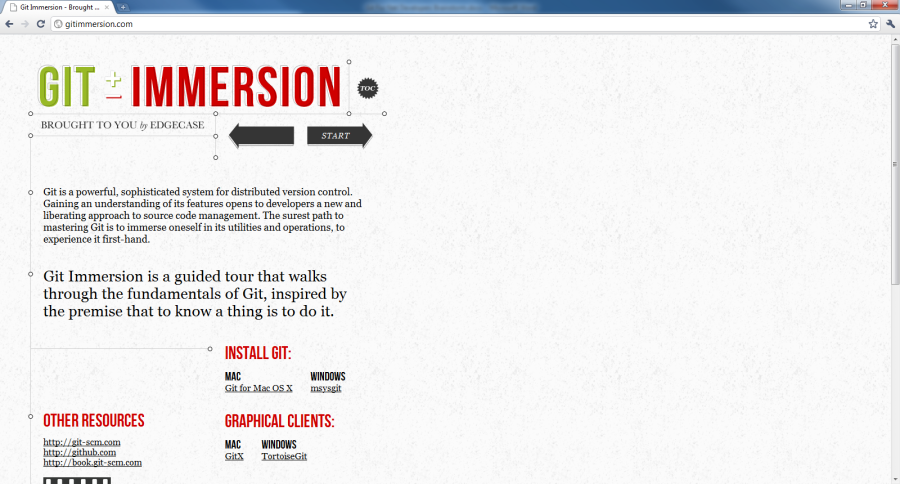 Resources
Setting Up
http://help.github.com/win-set-up-git/
GitImmersion 
http://gitimmersion.com/
Why Git is Better Than X
http://whygitisbetterthanx.com/
The Best Git Cheat Sheet Ever
http://www.ndpsoftware.com/git-cheatsheet.html
Q + A
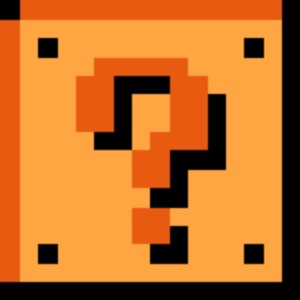 A Favor… Please?
http://is.gd/PitGit
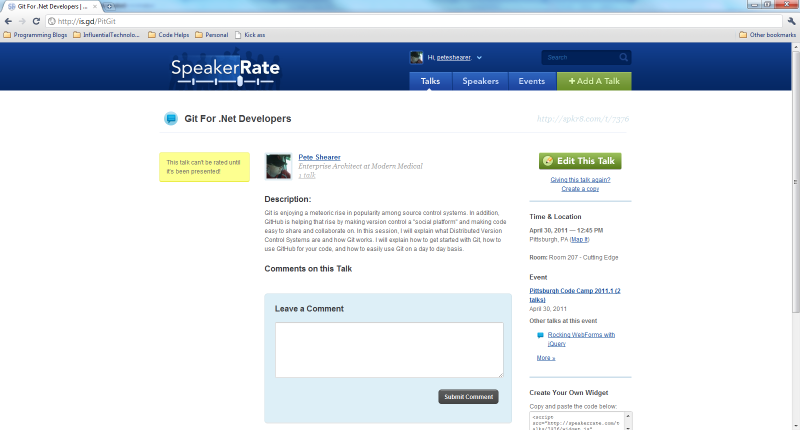